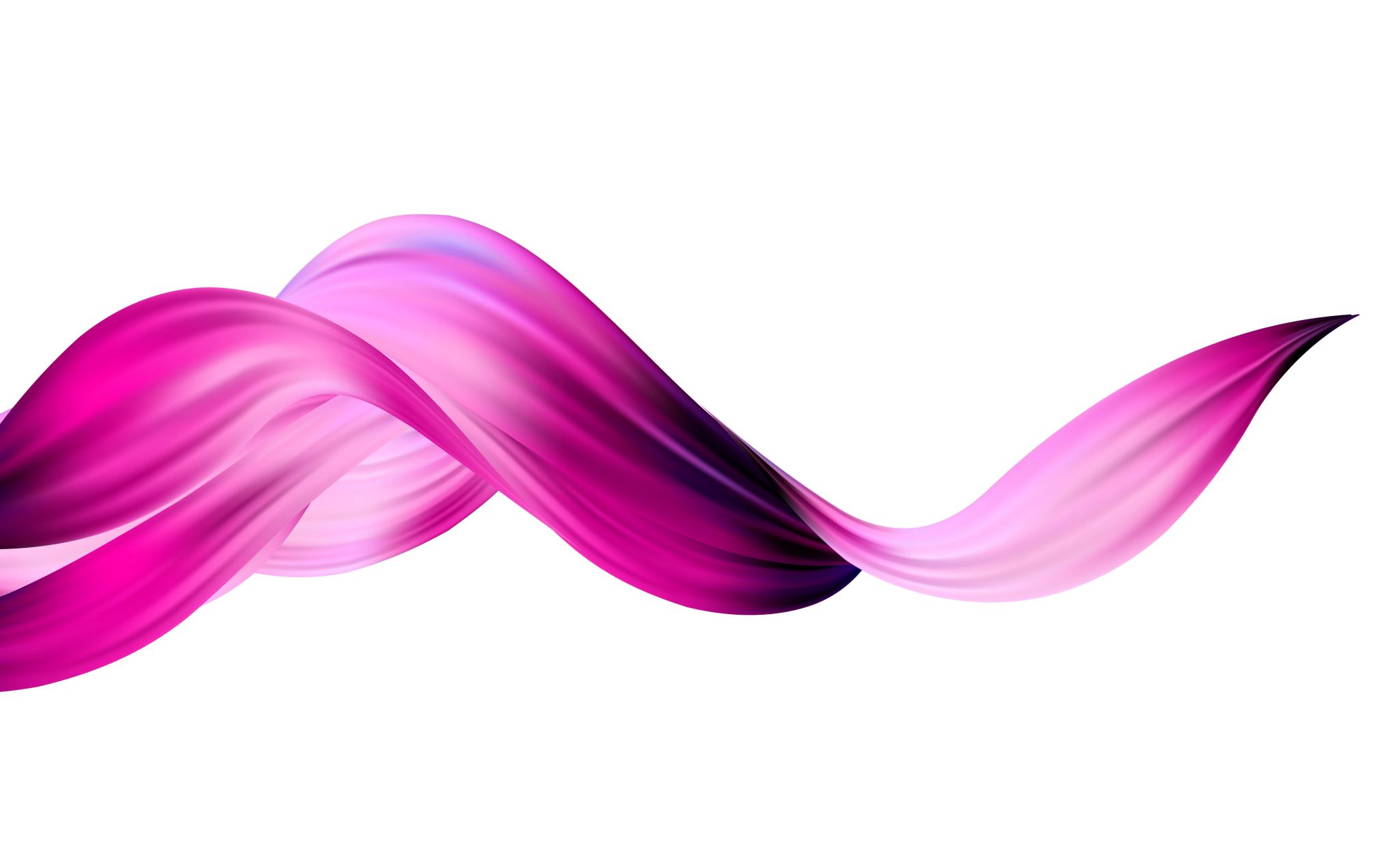 Topics of Language and Culture – Class 2
Prof. Dr. Daniel Ferraz
Outline  (big review, correct?)
Professor’s assistant – Bianca Ferrari de Pádua
biancafapadua@gmail.com
Part 1
- Presence
- OUR CLASSES (VIDEOS) >> Termo de compromisso
- Evaluation – Did you think about it? (let us pick 3 out of 5? As a group?)
- Suggestions?
- Questions?
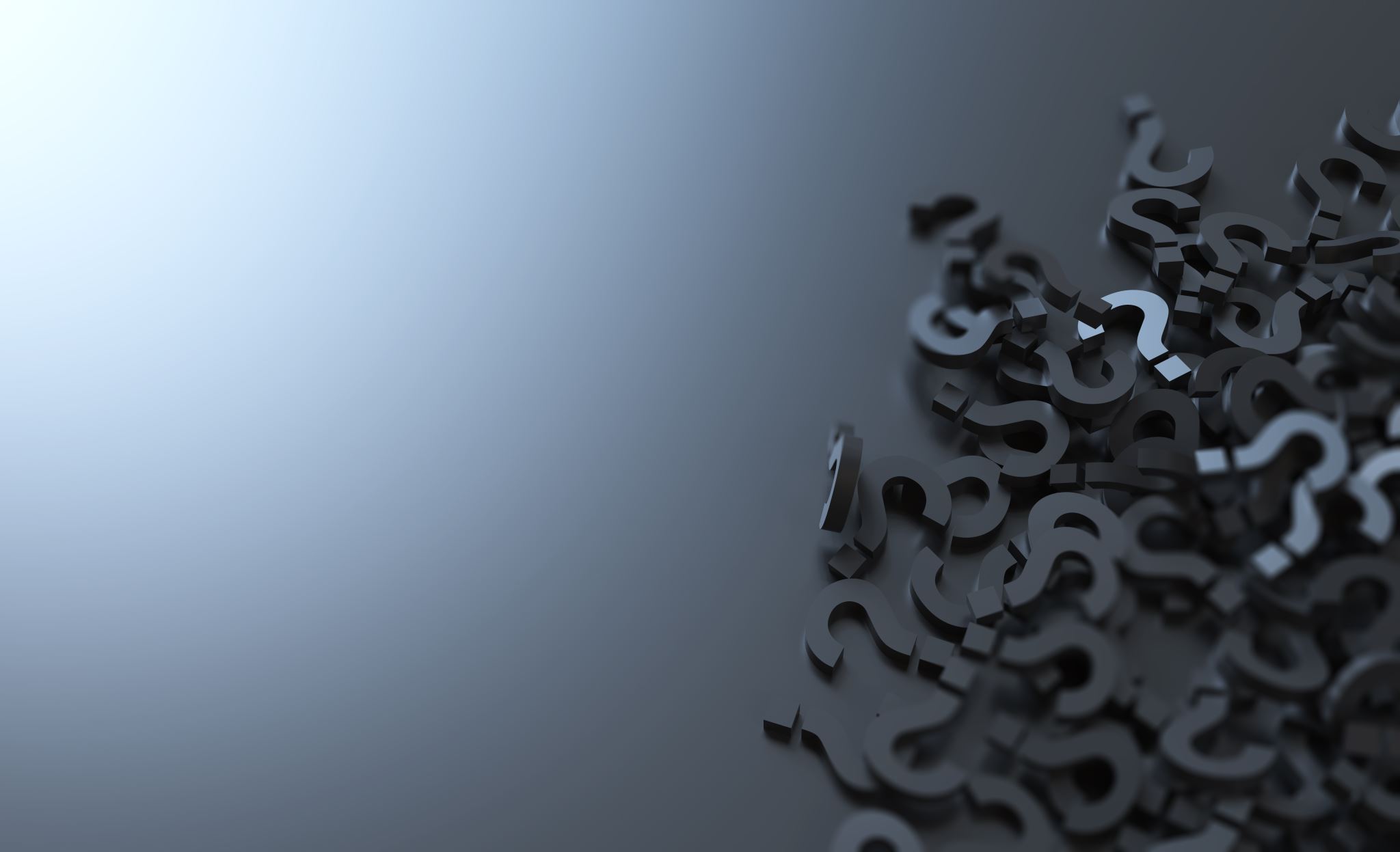 Part 2
What is language? Vitória´s contribution
Short vídeo from facebook:

https://www.facebook.com/100002299948462/posts/3309023652517600/?extid=i6Z8TVSBmwmiT1WQ
https://www.youtube.com/watch?v=FDc8d8LiSwk
Part 3 - Language as a SYSTEM
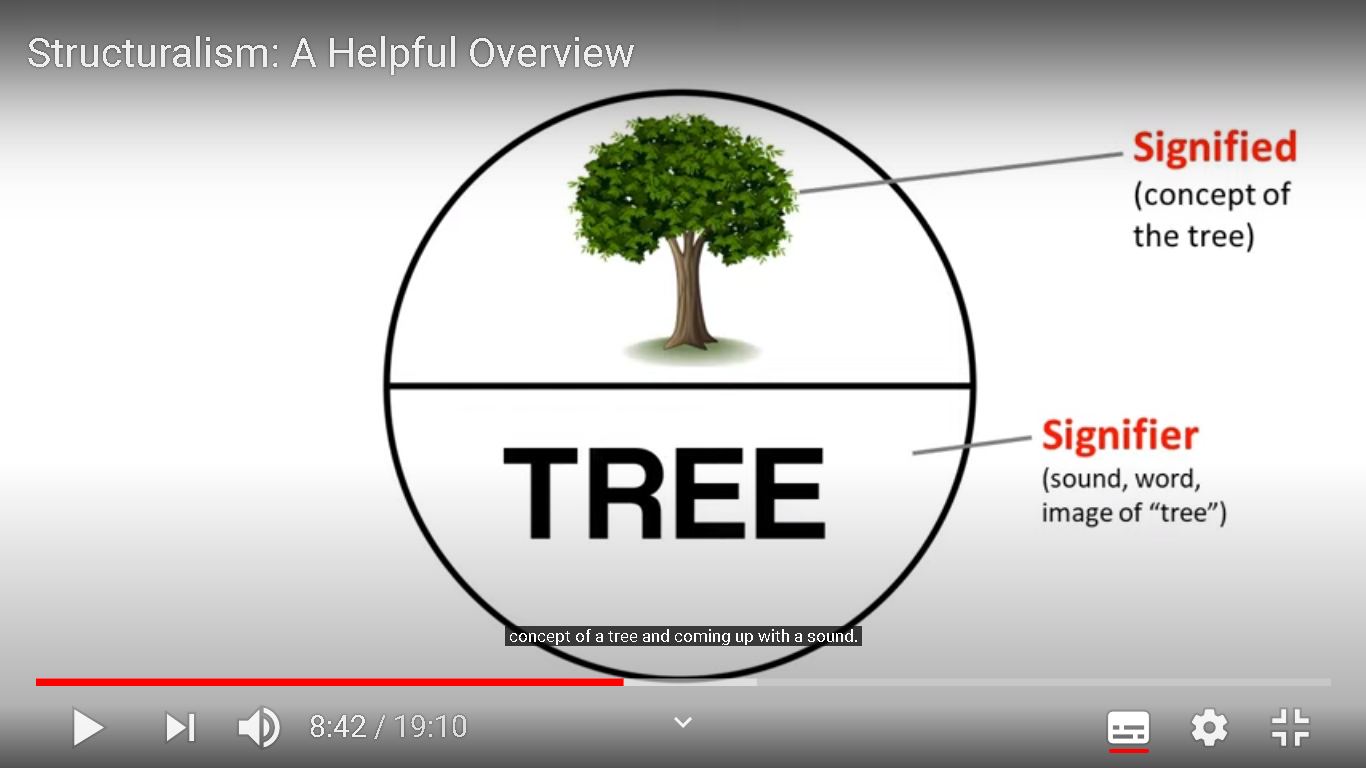 Ironies + discussion (maybe food for thought... This week)
ARE WE PRE-PROGRAMED FOR LANGUAGE OR ARE WE BUILDING IT AS WE GO?
IS LANGUAGE DETERMINED AND THAT IS IT? WHAT ABOUT CONTEXT, AUTONOMY AND FREE WILL?
PAUSE>>WHY IS THE WATER BOILING? LET S THINK OF EXAMPLES?
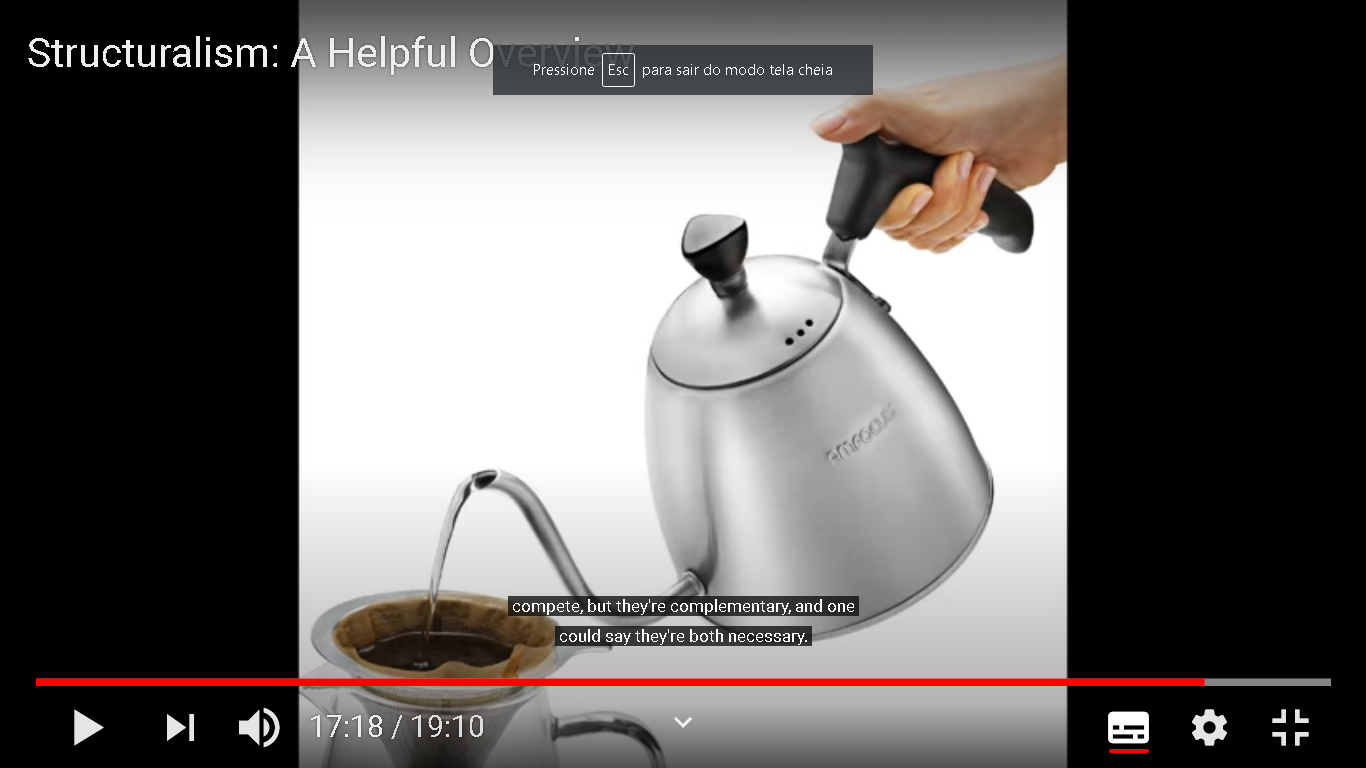 - SYSTEM
- WORDS AND SENTENCES
- FORM AND MEANING
- ARBITRARINESS

- CONTEXT
- WHO (AGENT)? WHEN? WHERE? WHY?
- HISTORY
Part 4 – What is language? (LLOYD?)EIFFRING AND THEIL
DOUBLE ARTICULATION
PRODUCTIVE....
Languages have tens of thousands of signs, and the term double articulation refers to the fact that the formal sides of these sign are built from a relatively small repertoire – usually between 10 and 100 – of meaningless sounds.
SYNTAX
The principle of double articulation has enabled human beings to create languages with an impressively large number of signs, but the inventory of signs in a language is by necessity finite. Since the number of sounds in a language usually is between 10 and 100, we could not have hundreds of thousands of different signs  …
SYNTAX
The ingenious invention that enabled human beings to talk about everything they can imagine, is syntax. Syntax is used to put together signs expressing relatively simple meanings into sign combinations expressing more complex meanings.
THE ORIGINS OF LANGUAGE
SUMMARY
- LANGUAGE (AS LINGUAGEM) >> 2MILLION YEARS OLD
WRITING
LANGUAGES TODAY
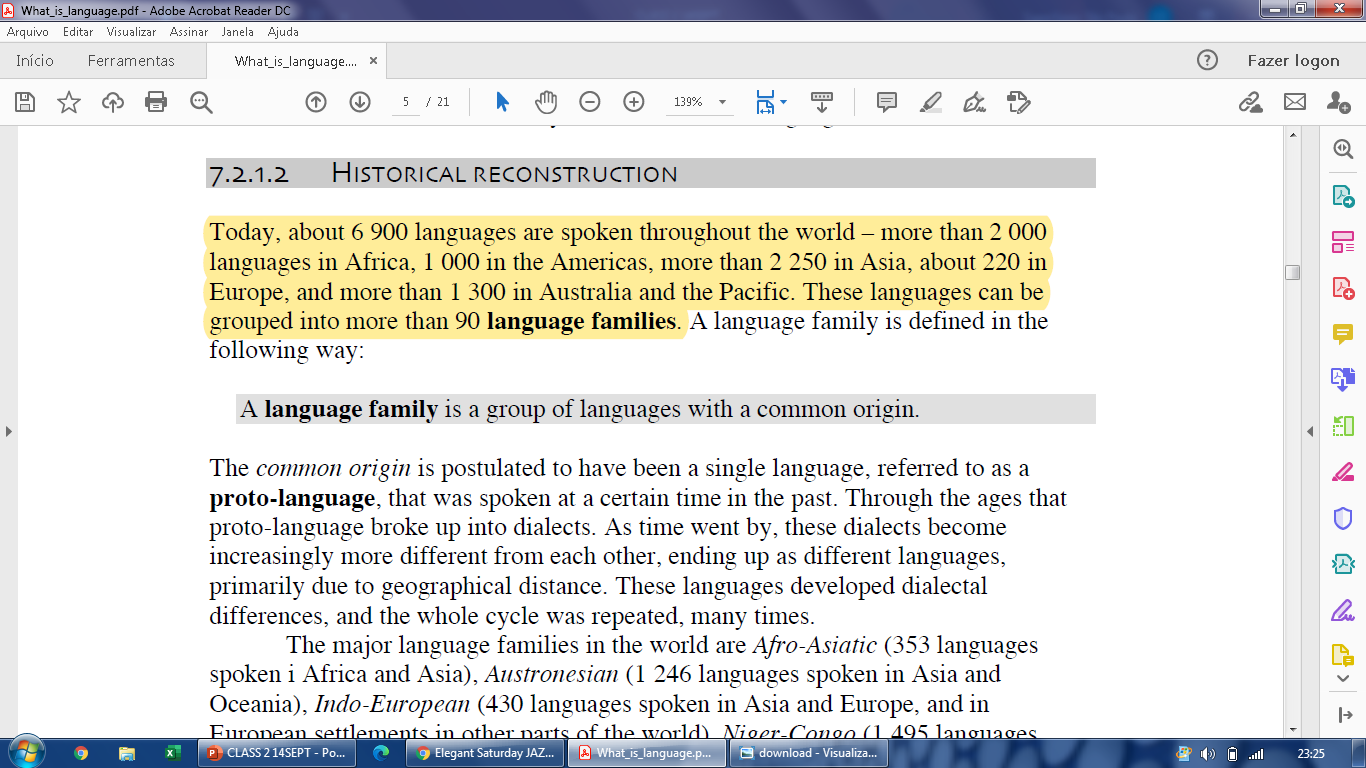 ORAL TRADITION
Interesting   pieces of information have been «handed down» to us through oral tradition.
BIOLOGICAL VIEW
innate language faculty, a language instinct, or a language organ,
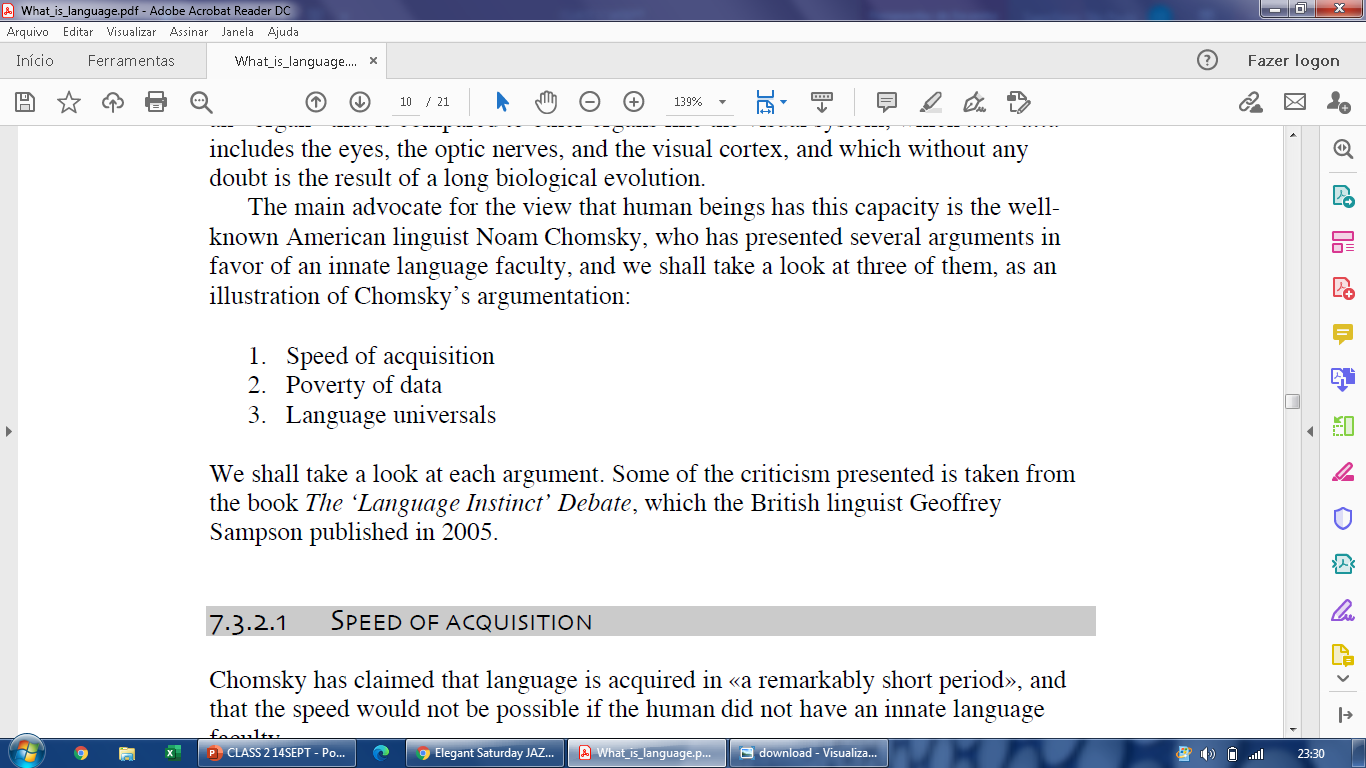 CULTURAL VIEW
LANGUAGE AND THOUGHTLANGUAGE>>.THOUGHT
MANY EXPERIMENTS, RESEARCH
ENGLISH SPEAKERS X JAPANESE SPEAKERS
ENGLISH SPEAKERS X NAVAHO 
ENGLISH SPEAKERS X CHINESE SPEAKERS

COMPARING LANGUAGES?
TO ANSWER: DOES LANGUAGE INFLUENCE THOUGHT?  DOES FORM INFFLUENCE MEANING? WHAT IS THE ROLE OF STRUCTURE IN LANGUAGE?
CONCLUSION
DISCUSSION – TO WRAP UP
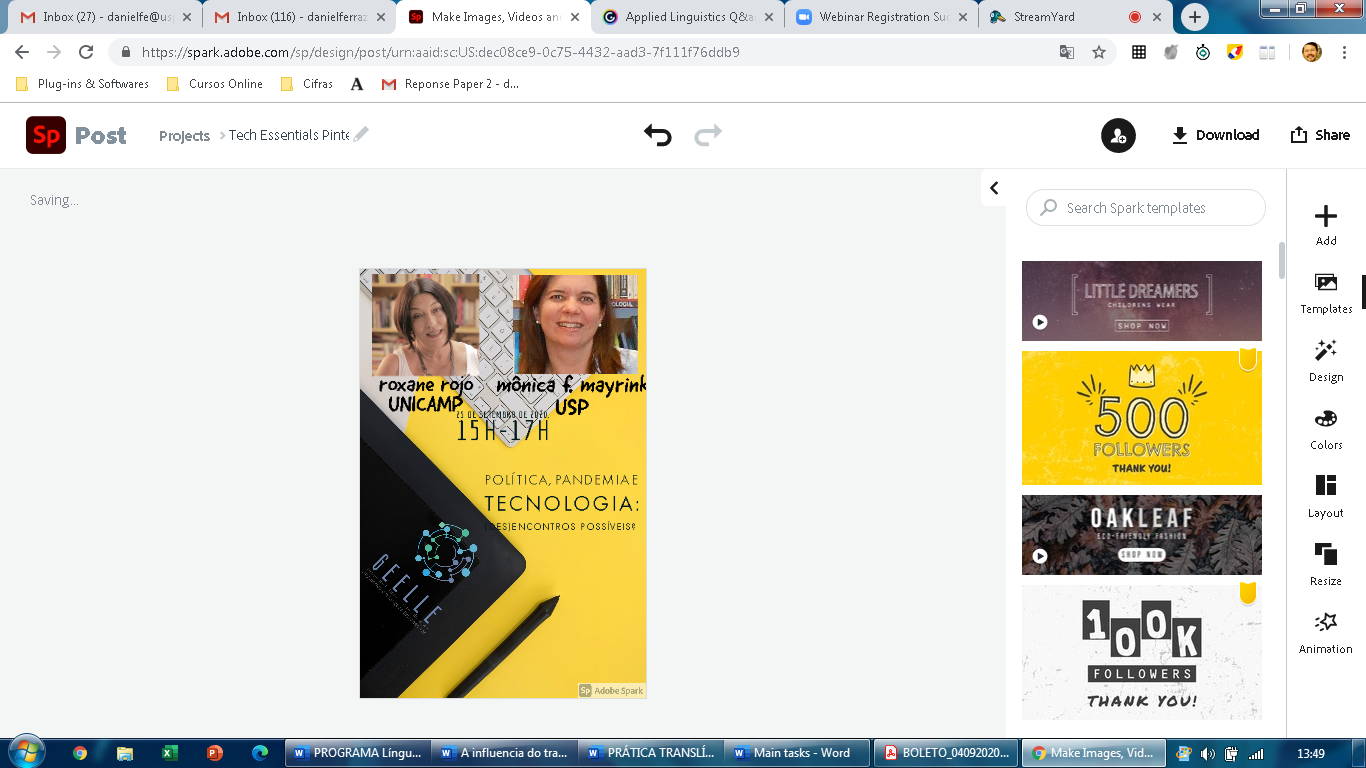 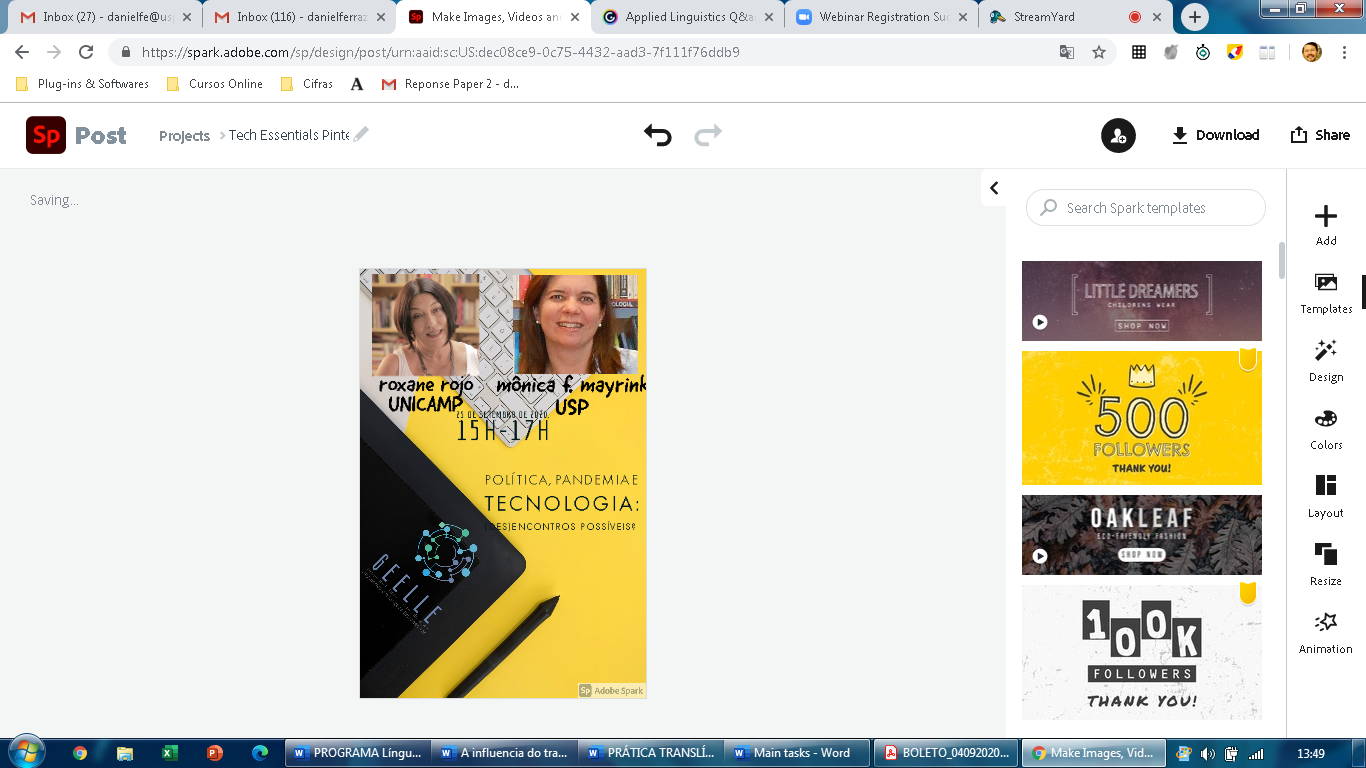 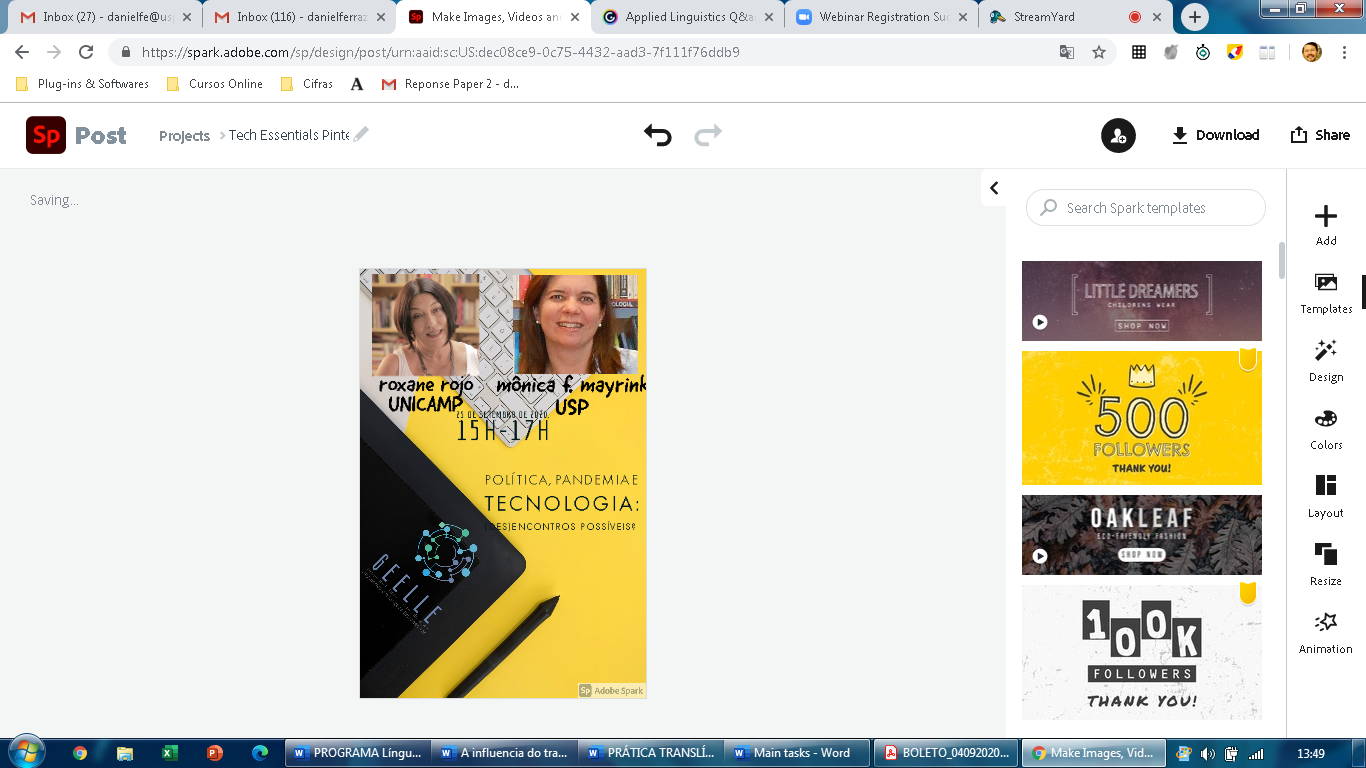 NEXT CLASS
End notes
danielfe@usp.br
INSIGHTS (morning group) -
- On EMOJIS: http://www.emojidick.com/
THANK YOU!!!